تقدير نواتج الجمع
54
2-2
التقدير : أي إيجاد جوابا قريبا من الجواب الدقيق ، ويمكننا أن نستعمل التقريب لأقدر الجواب .
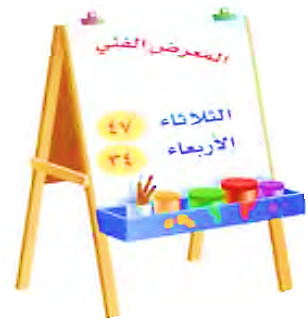 مثال
عمل طلاب مدرسة معرضا فنيا ، وكان عدد الزائرين كما هو مبين في اللوحة . كم شخصا تقريبا زار المعرض خلال اليومين ؟
أقدر كم شخصا زار المعرض الفني يومي الثلاثاء والأربعاء ؟
الخطوة 2 : أجمع .
الخطوة 1 : أقرب كل عدد إلي أقرب عشرة .
47
+ 34
ــــــــــ
50
+ 30
ــــــــــ
47 
34
أقرب العدد 47 إلي 50 
أقرب العدد 34 إلي 30
80
إذن 80 شخصا تقريبا زاروا المعرض الفني في اليومين .
السابقة
التالية
10
تقدير نواتج الجمع
54
2-2
الأعداد المتناغمة : هي الأعداد التي يسهل التعامل معها عند جمعها .
مثال
أقدر 12 + 39
بما أن الأعداد التي آحادها صفر يسهل جمعها ، فإن :
12
10
39
40
إذن ، 10 + 40 = 50
أي أن 12 + 39 يساوي 50 تقريبا .
السابقة
التالية
11
تقدير نواتج الجمع
54
2-2
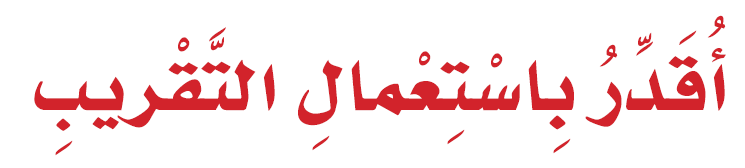 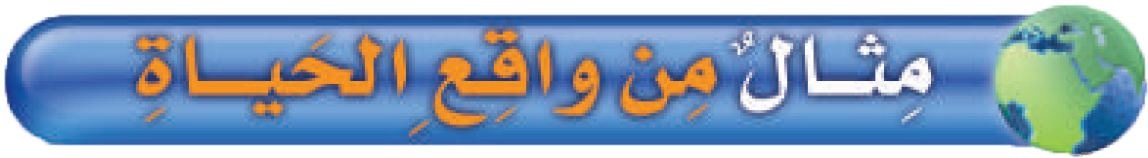 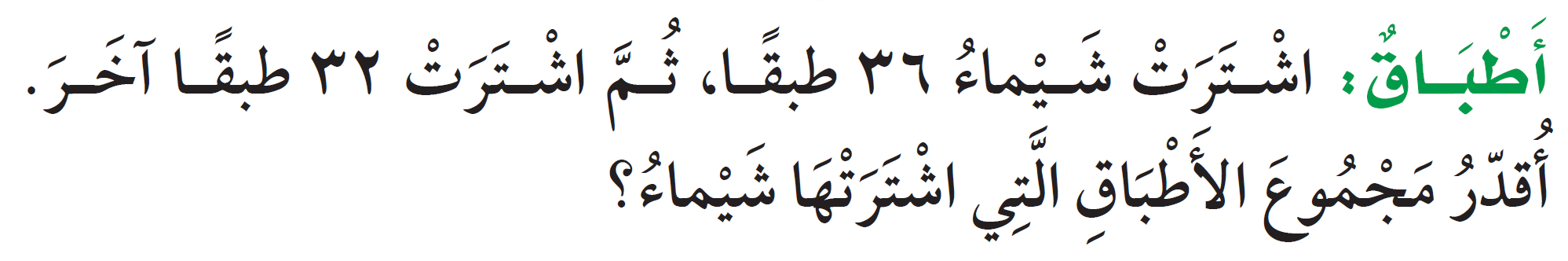 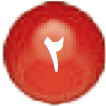 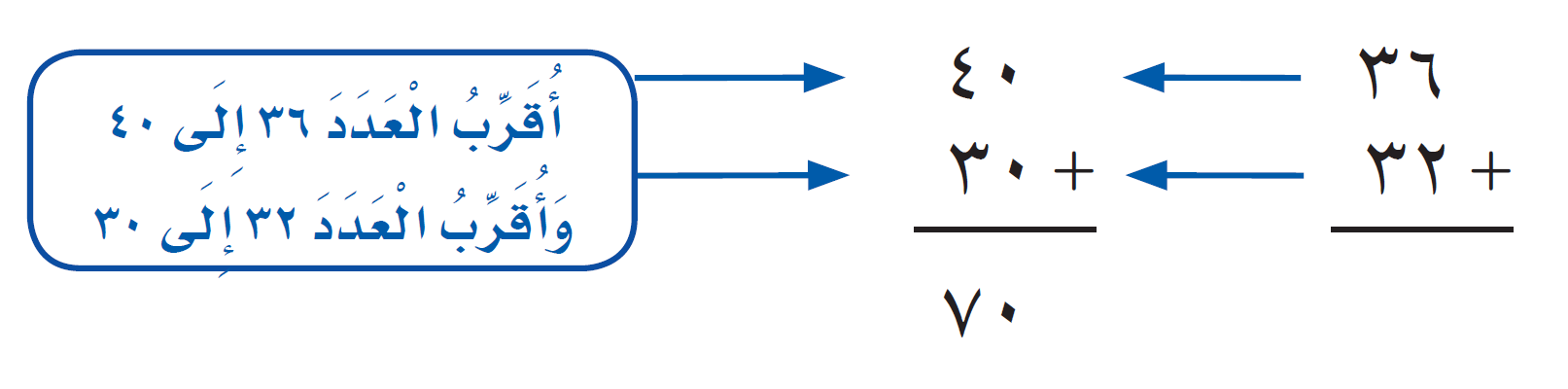 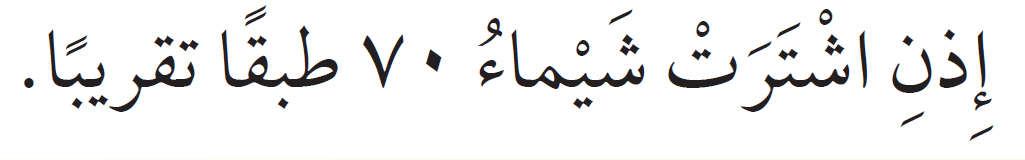 السابقة
التالية
11
تقدير نواتج الجمع
54
2-2
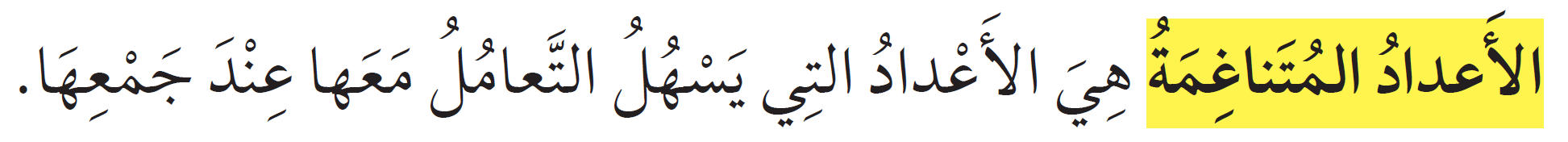 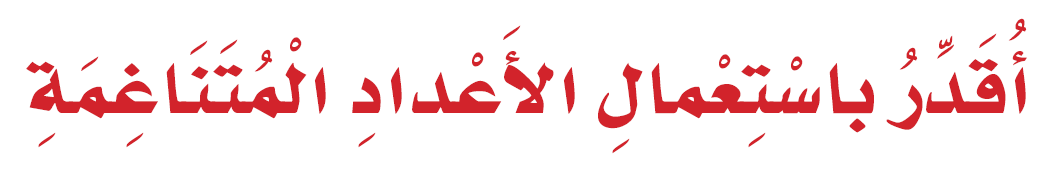 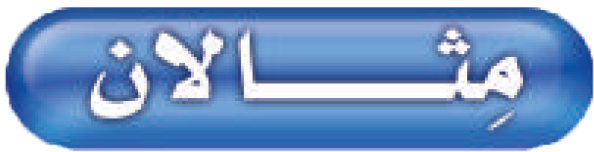 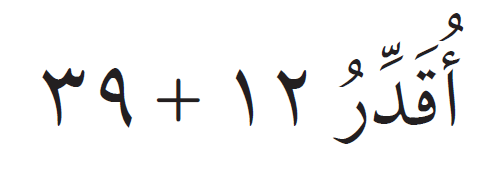 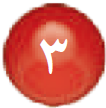 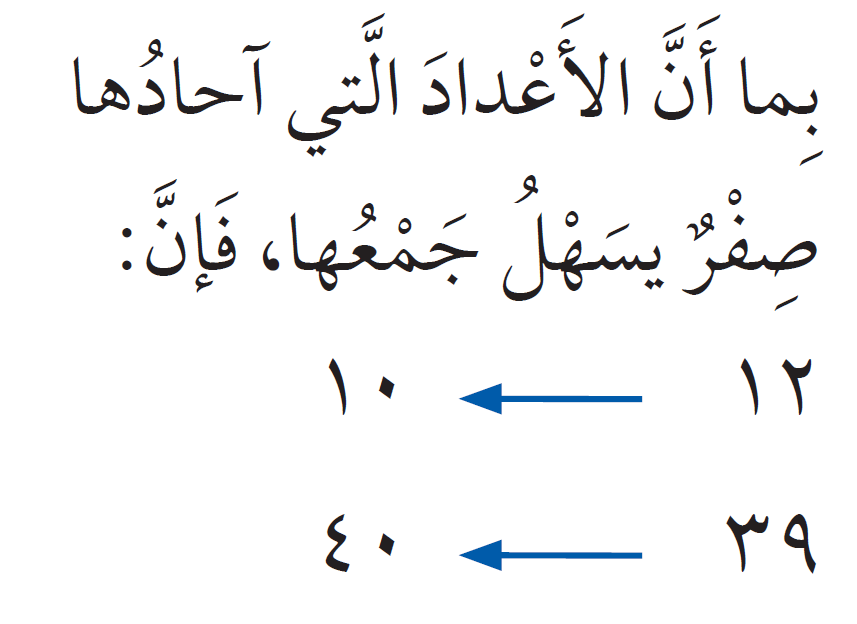 السابقة
التالية
11
تقدير نواتج الجمع
54
2-2
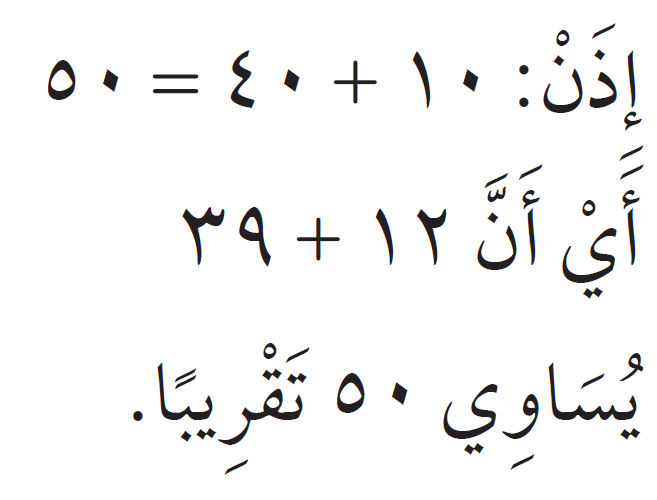 السابقة
التالية
11
تقدير نواتج الجمع
54
2-2
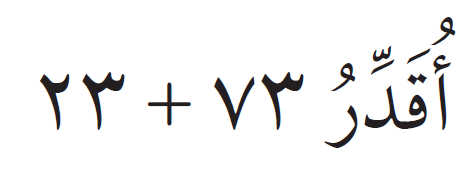 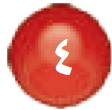 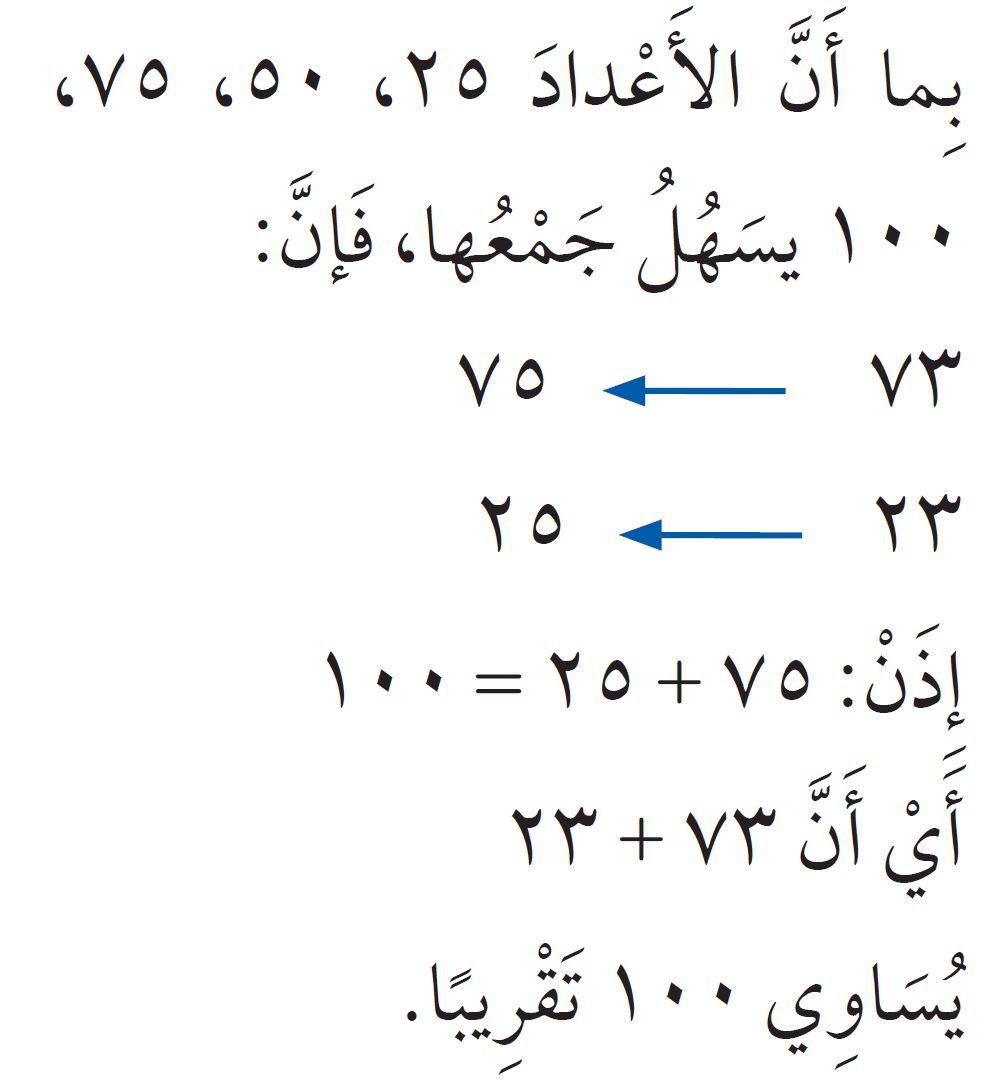 السابقة
التالية
11
تقدير نواتج الجمع
55
2-2
أقدر ناتج الجمع باستعمال التقريب :
أتأكد
40
+ 30
ــــــــــ
 70
40
+ 60
ــــــــــ
 100
30
+ 60
ــــــــــ
 90
35
+ 28
ــــــــــ
3
38
+ 59
ــــــــــ
2
31
+ 57
ــــــــــ
1
أقدر ناتج الجمع باستعمال الأعداد المتناغمة :
91+ 94
43 + 56
50+ 50= 100
5
4
100+ 100= 200
52+ 17
50+ 50 = 100
6
نظمت المدرسة زيارتين لمدينة الألعاب ، فإذا شارك في الزيارة الأولي 53 طالبا ، وفي الزيارة الثانية 45 طالبا . أقدر مجموع الطلاب المشاركين في الزيارتين .
7
50+ 50 = 100
السابقة
التالية
12
أصف موقفًا من واقع الحياة يكون فيه استعمال التقدير لإيجاد المجموع طريقة غير مناسبة.
8
تقدير نواتج الجمع
48
2-2
أقدر ناتج الجمع باستعمال التقريب :
أتدرب
60
+ 20
ــــــــــ
 80
80
+ 10
ــــــــــ
 90
60
+ 30
ــــــــــ
 90
56
+ 22
ــــــــــ
11
75
+ 11
ــــــــــ
10
64
+ 34
ــــــــــ
9
12
13
11+ 72
49+ 20
10+ 70= 80
50+ 20= 70
14
18+ 41
20+ 40= 60
أقدر ناتج الجمع باستعمال الأعداد المتناغمة :
80
+ 20
ــــــــــ
 100
100
+ 10
ــــــــــ
 110
25
+ 25
ــــــــــ
 50
80
+ 15
ــــــــــ
94
+ 14
ــــــــــ
23
+ 28
ــــــــــ
17
16
15
السابقة
التالية
13
تقدير نواتج الجمع
48
2-2
أقدر ناتج الجمع باستعمال الأعداد المتناغمة :
19
18
80 + 89
33+ 37
80 + 90 = 170
30+ 40= 70
20
48+ 29
50 + 30 = 80
ما التقدير المعقول لعدد الذين حضروا لمشاهدة المعرض الفني ؟
22
21
أقدر كم متسابقا اشترك في المهرجان الرياضي الصيفي ؟
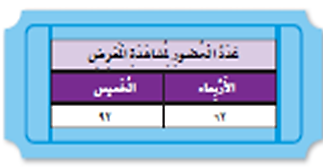 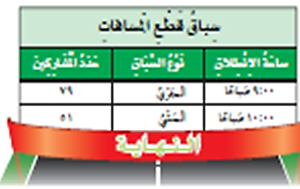 60+90= 150
80+50=130
السابقة
التالية
14
تقدير نواتج الجمع
48
2-2
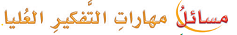 23
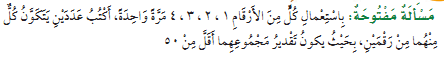 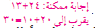 24
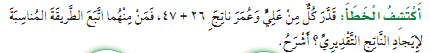 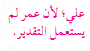 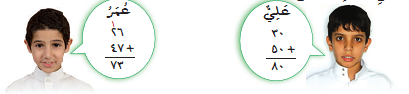 25
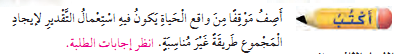 السابقة
التالية
14
تدريب على اختبار 1
أقدر ناتج الجمع 21+ 47 باستعمال  التقريب
26
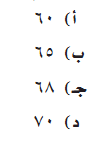 26
لدى سعيد 4 أحواض يريد زراعتها بالورد ،بحيث يزرع  في كل منها 11 وردة ، أقدر كم وردة علي سعيد شراؤها لزراعة الأحواض الأربعة؟
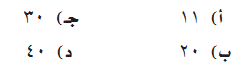 السابقة
التالية
1
المراجعة التراكمية الفصل (2 -1)
الجبر : اكتب العدد المناسب      في وأحدد الخاصية:
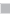 7
30
0
18
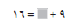 29
28
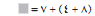 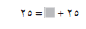 9
8
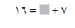 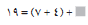 31
قياس :في الصباح احد الايام قطع احمد  مسافة 7 كم من بيته إلى مركز تجاري ، ثم قطع  مسافة 16 كم أخري إلى مكان عمله  ، وفي نهاية اليوم عاد  من مكان عمله إلي المنزل. من الطريق نفسها التى سلكها صباحاً ، أحدد كم كيلومتراً قطع أحمد ذهاباً وإياباً في ذلك اليوم؟
46
السابقة
التالية
1